Administre o seu dinheiro de forma consciente
Palestrante: Ildefonso Camargo Jr.
Economista
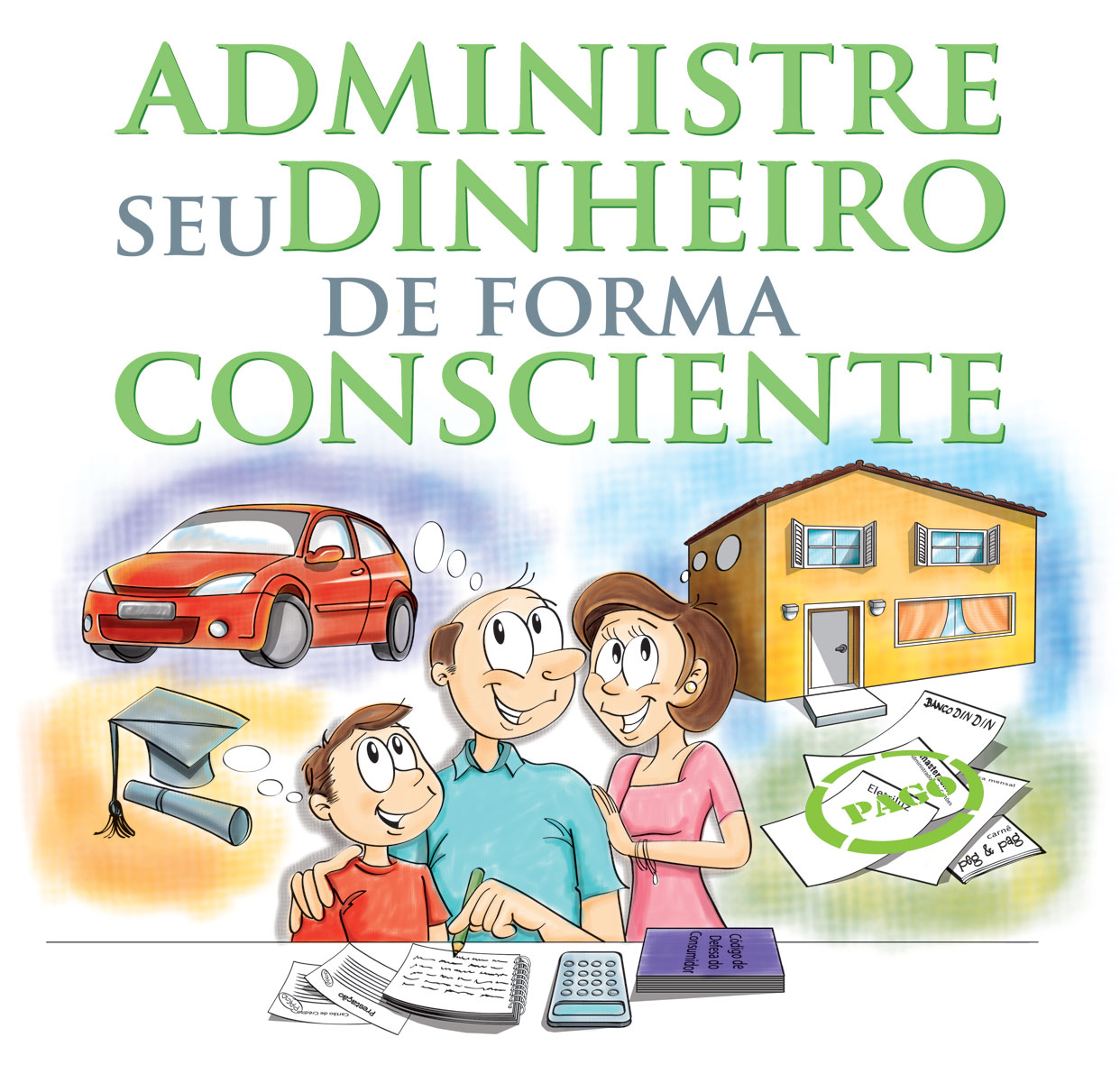 Material do curso de finanças pessoais do SESI
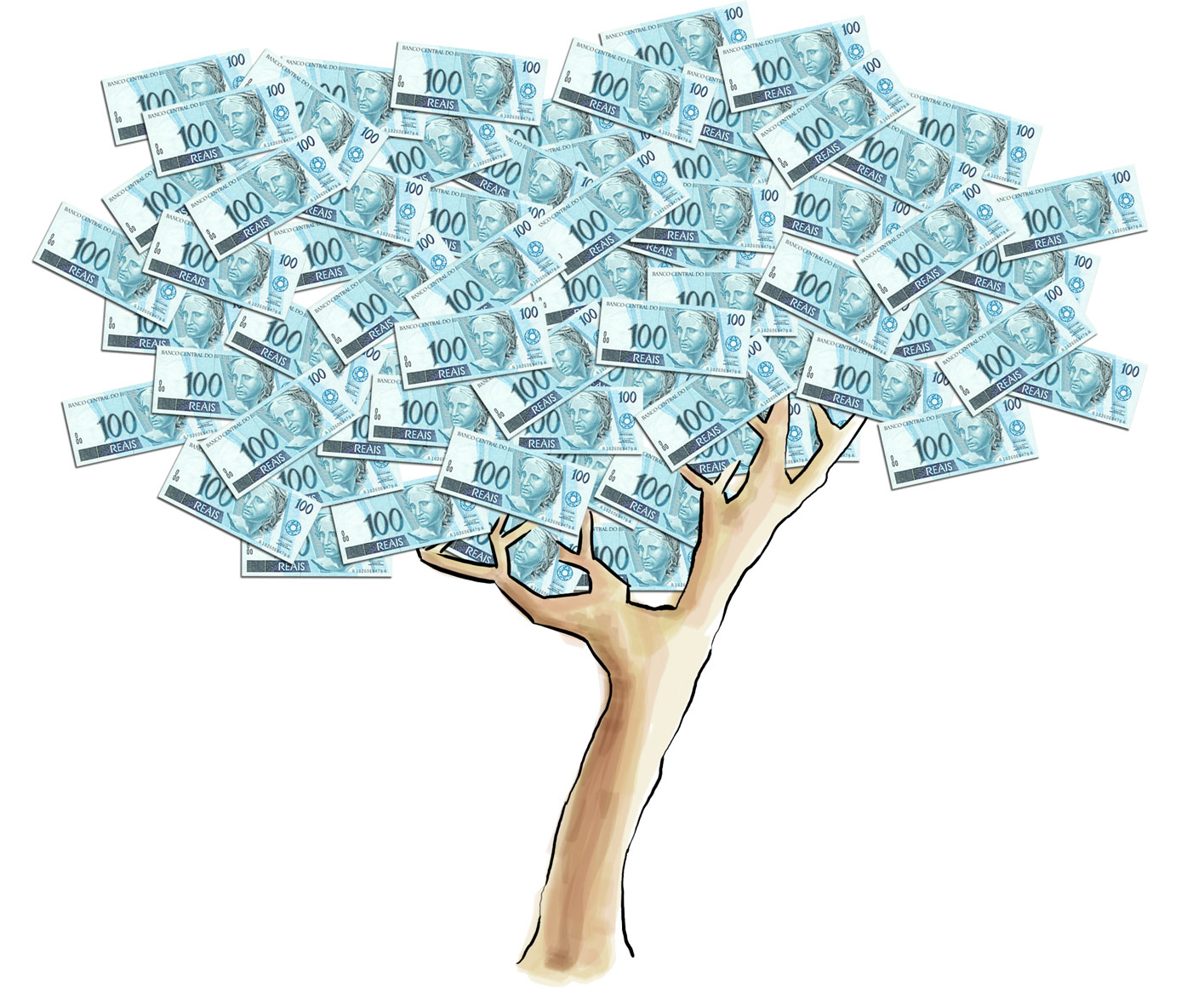 “Há duas maneiras de conseguir o suficiente: uma é ganhar mais.A outra é gastar menos." G. K. Chestertor
ADMINISTRE SEU DINHEIRO 
DE FORMA CONSCIENTE
Objetivo
Ajudar as pessoas a alcançar o equilíbrio financeiro por meio do uso consciente do dinheiro, incentivando o hábito de poupar e contribuindo para a melhoria da qualidade de vida.
Qualidade de vida e saúde financeira
QUALIDADE
DE VIDA
SAÚDE INTEGRAL
EQUILÍBRIO
SUBSISTÊNCIA
FÍSICO
MENTAL
EMOCIONAL
ESPIRITUAL
SOCIAL
TRABALHO
PAPEL PROFISSIONAL
PAPÉIS SOCIAIS
Para que serve o dinheiro?
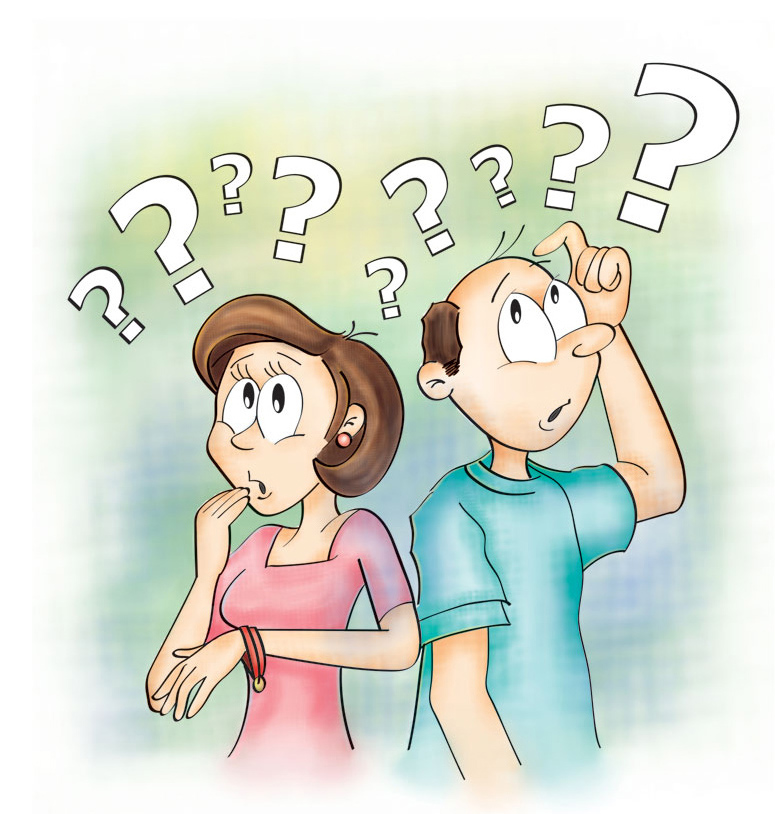 O dinheiro na vida das pessoas...
Tem a capacidade de proporcionar a satisfação das necessidades humanas individuais e sociais; 

Tem o poder de quase tudo comprar, concretizando a maioria dos nossos desejos;

Na sociedade capitalista, tudo gira em torno dele, entretanto ele não compra saúde, amizade e amor.
A associação do dinheiro com a felicidade não depende 
do quanto você ganha, mas de como você gasta.
...e sua importância nas relações
familiares e profissionais
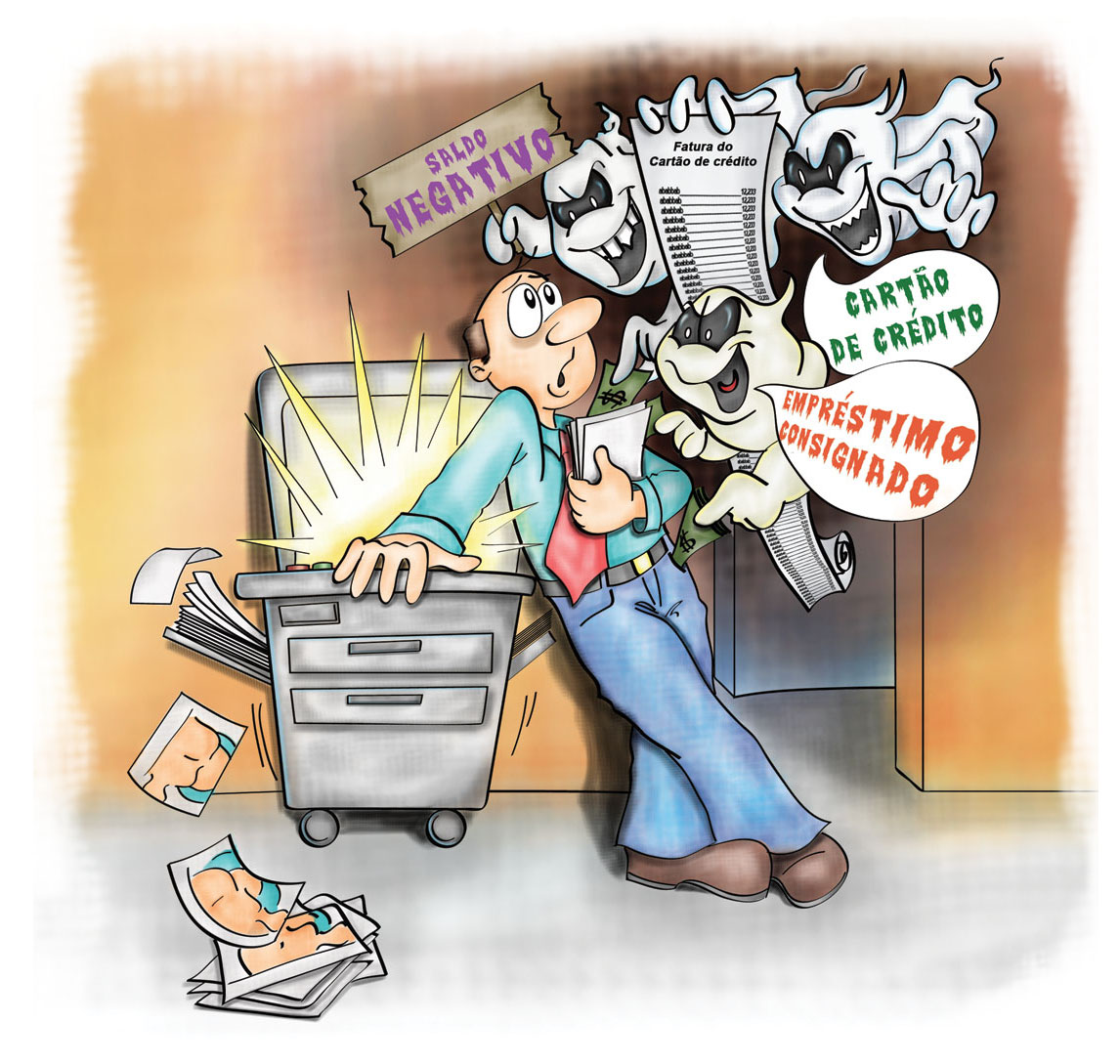 A escassez do dinheiro gera:
 
NO AMBIENTE FAMILIAR:
• Tensões; 
• Acusações mútuas

NO TRABALHO:
• Perda de  produtividade;
• Baixa autoestima;
• Insegurança; 
• Mau humor; 
• Agressividade; 
• Desatenção, etc.
Fatores que impulsionam o consumo
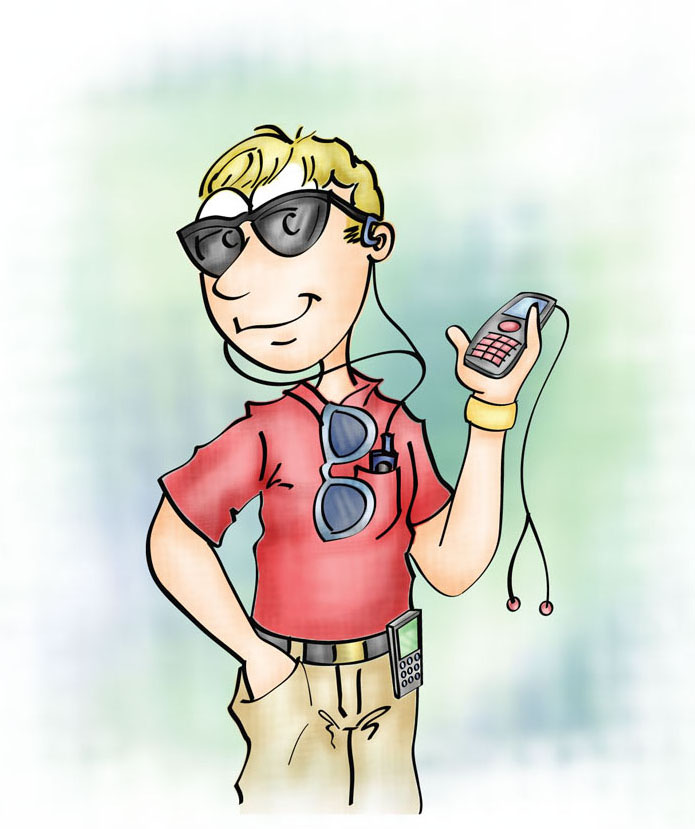 O que é DESEJO?
• Não supre uma necessidade   básica; 
• Pode ser dispensável.

O que é NECESSIDADE?
 É algo indispensável para viver: alimentação, abrigo, sono, segurança...
Fatores que impulsionam o consumo
Desejos e necessidades variam de pessoa para pessoa; 

 O indispensável para uns pode ser dispensável para outros;

 A tendência à compra está relacionada com a personalidade de cada pessoa, com suas necessidades, objetivos e desejos.
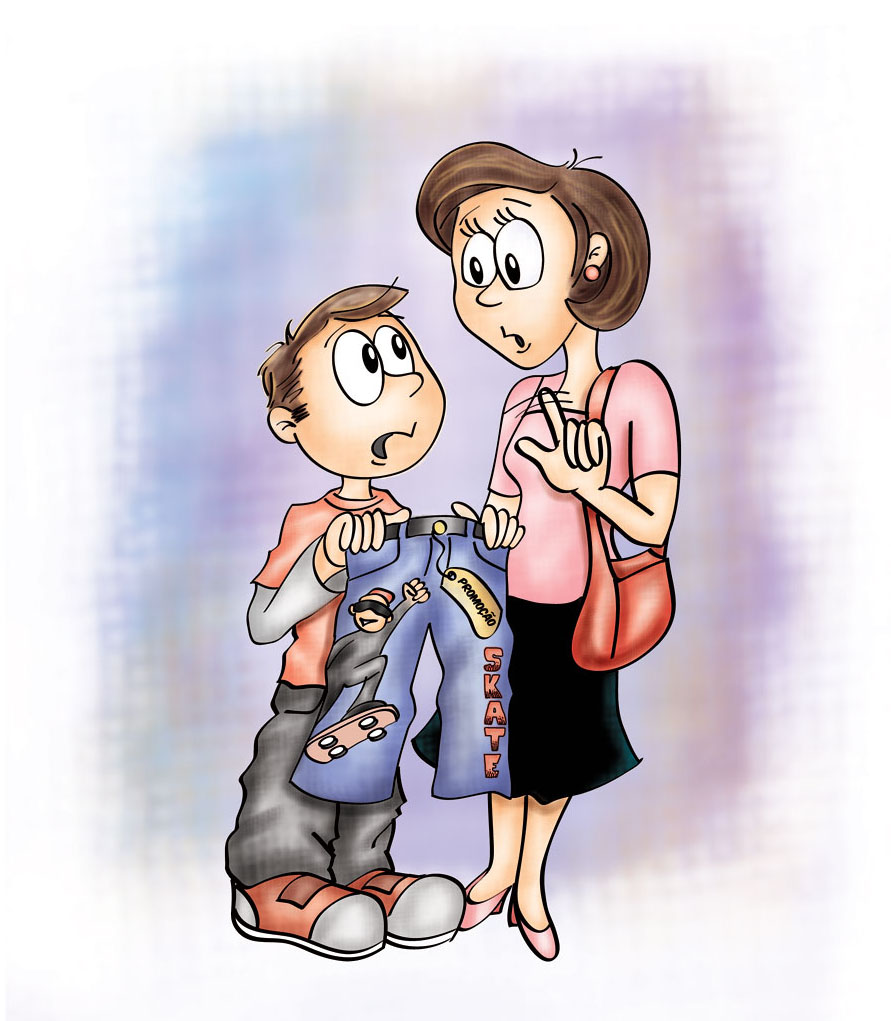 SER versus TER
Evitar
COMPARAÇÃO
PROPAGANDA
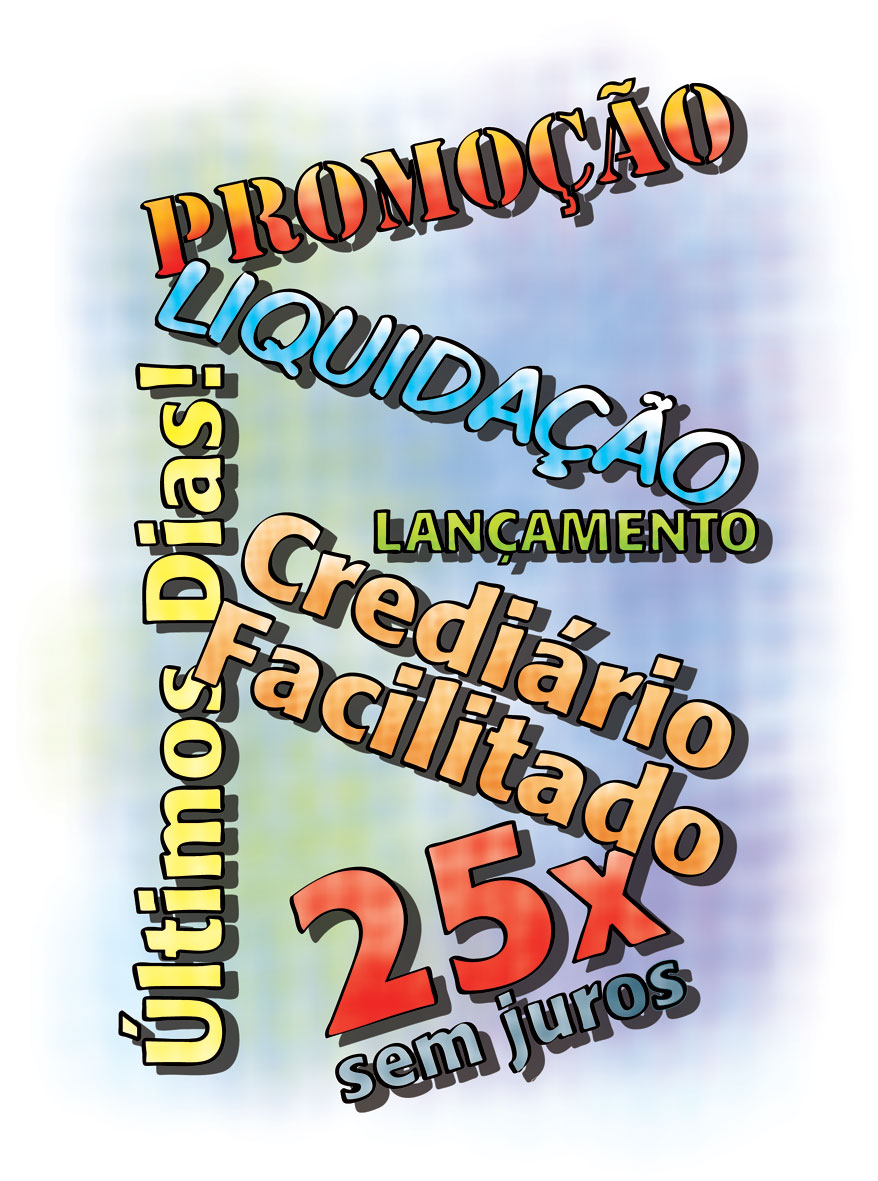 Vizinhos
COMPETIÇÃO
Parentes
Chefes
Estimula desejos
Cria ilusões
Estimula o consumo
Amigos
Curiosidade...
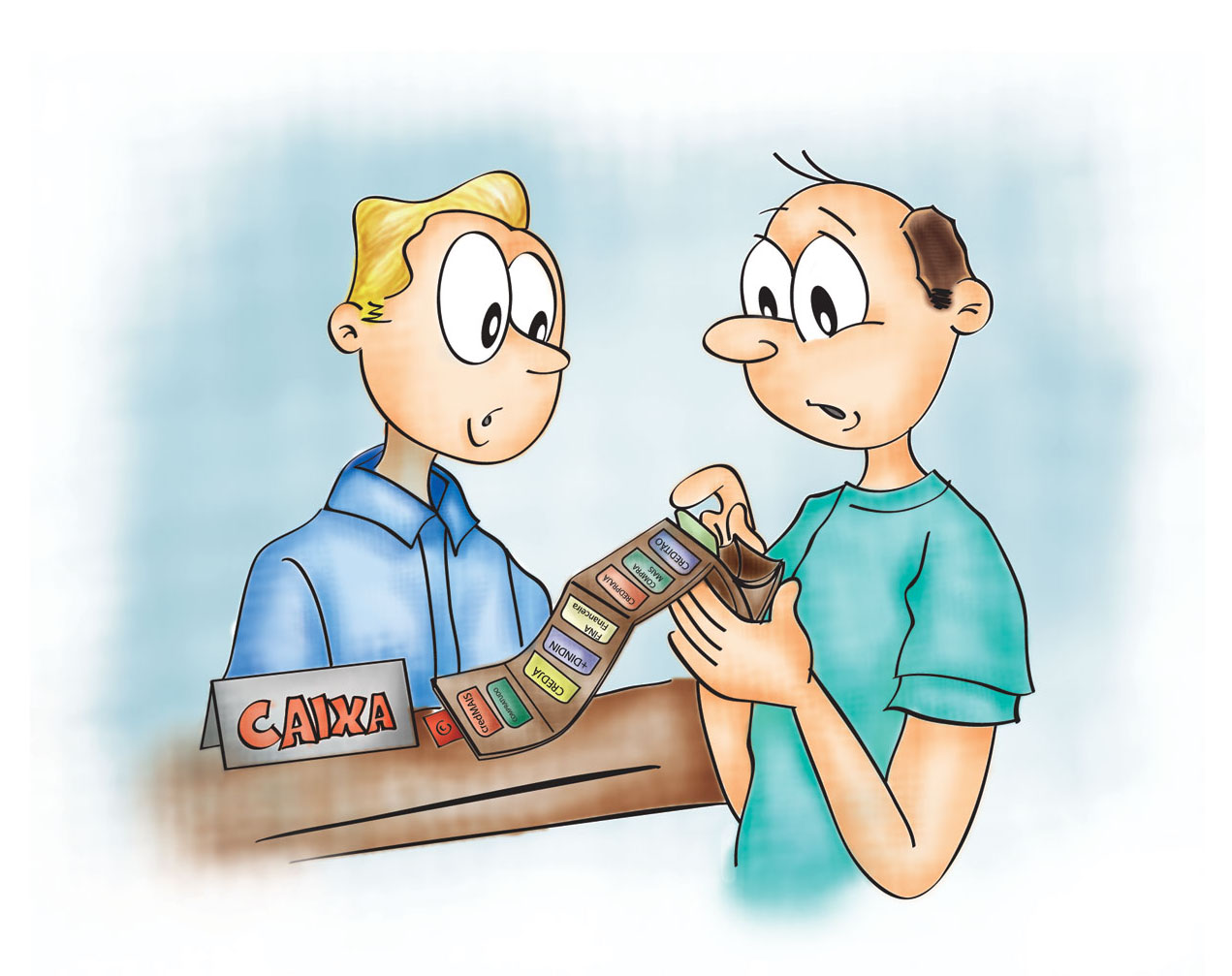 Segundo o IBGE (Instituto Brasileiro de Geografia e Estatística),
  85% das famílias brasileiras gastam mais 
do que ganham todos os meses.
Comparando...
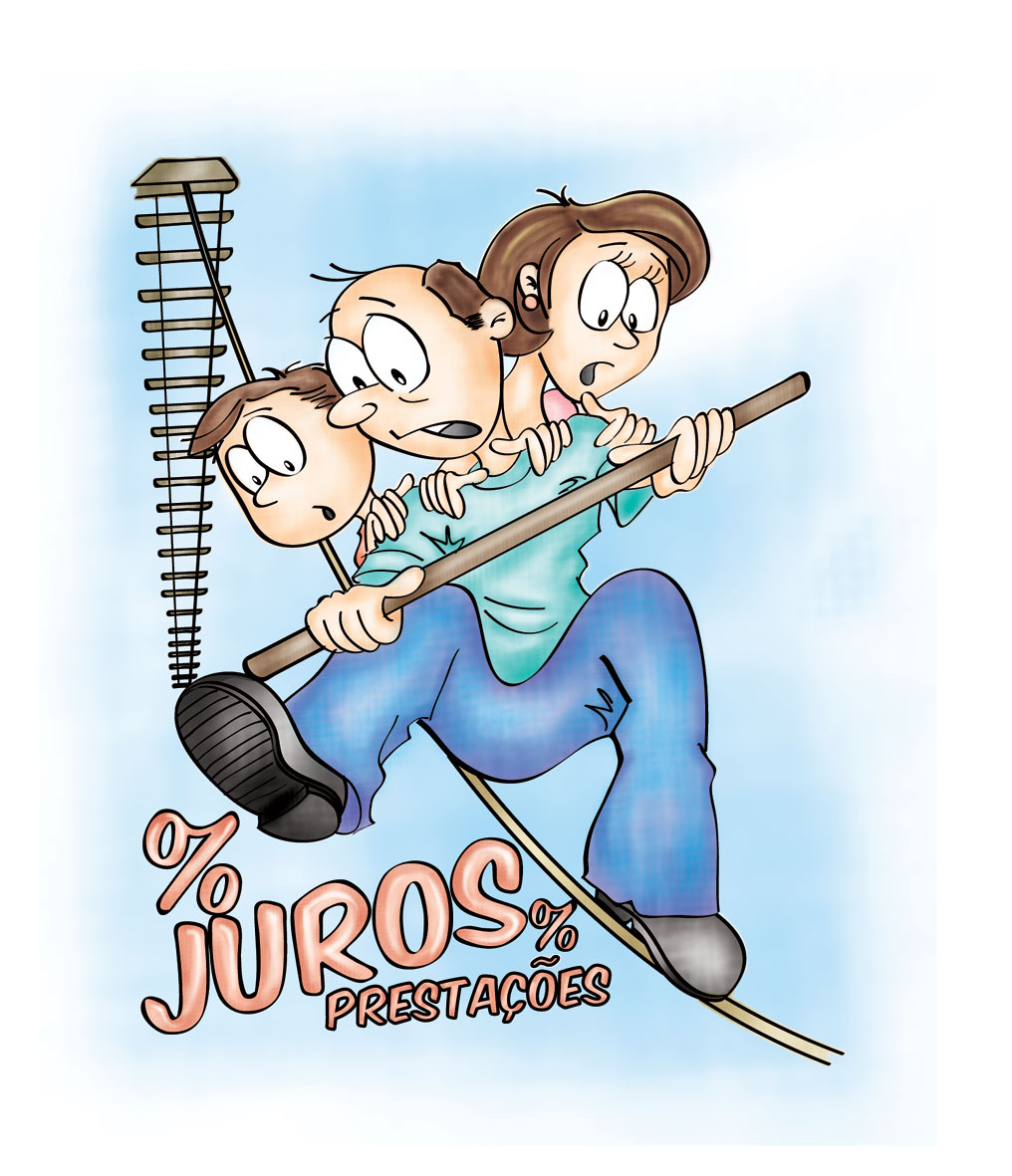 DESPESAS REAIS
X
ORÇAMENTO
Podem-se verificar
três situações:
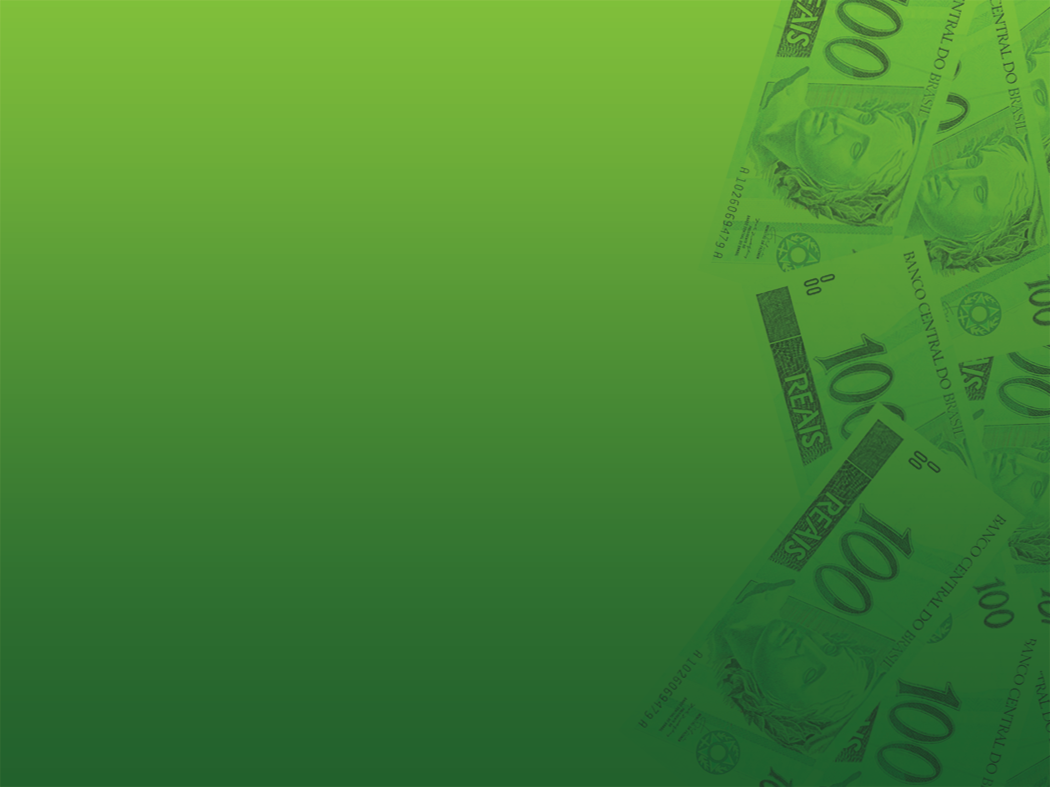 1ª 
GANHOS SUPERIORES 
AOS GASTOS
Esta situação possibilita ao cidadão 
dispor de reserva financeira.
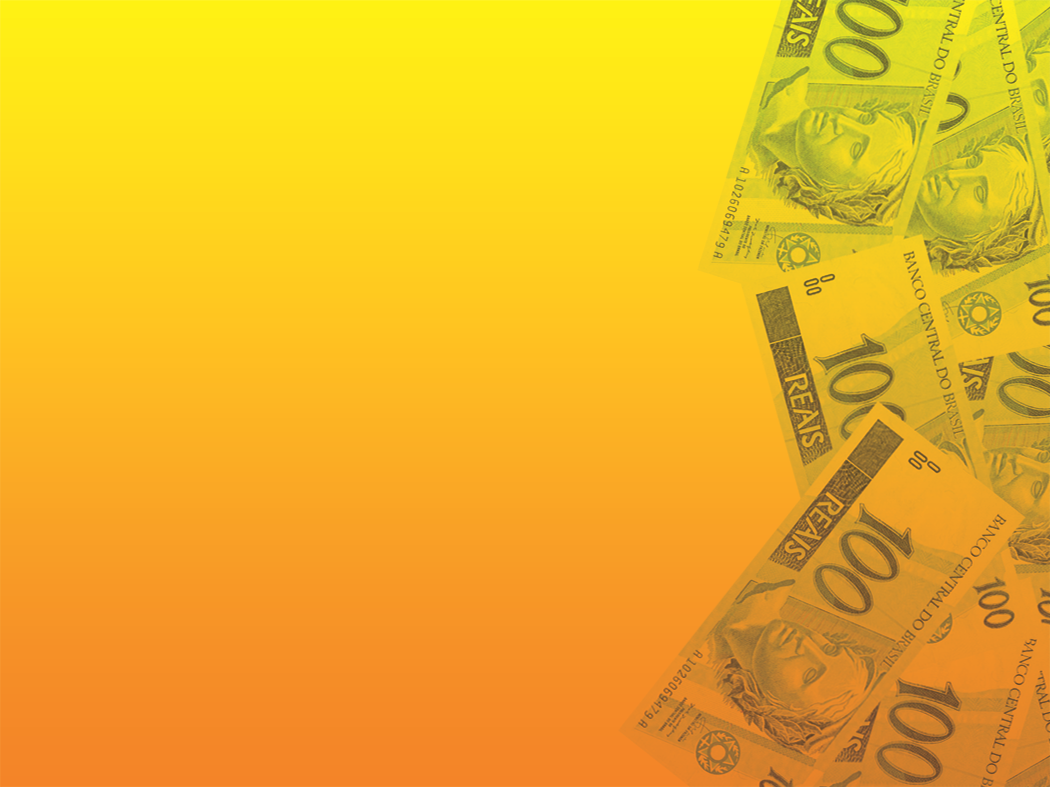 2ª
GANHOS IGUAIS 
AOS GASTOS (EQUILÍBRIO)
Caso os ganhos sejam iguais aos gastos, 
não é momento para acomodação.
Para isso é preciso: 

• Pesquisar os melhores preços;
• Comparar mercadorias;
• Eliminar qualquer desperdício; 
• Evitar crediários, empréstimos e o cheque especial; 
• Fazer questão do troco;
• Não comprar um produto ou contratar um serviço com preços abusivos ou juros altos;
• Combinar o preço antes de autorizar qualquer serviço.
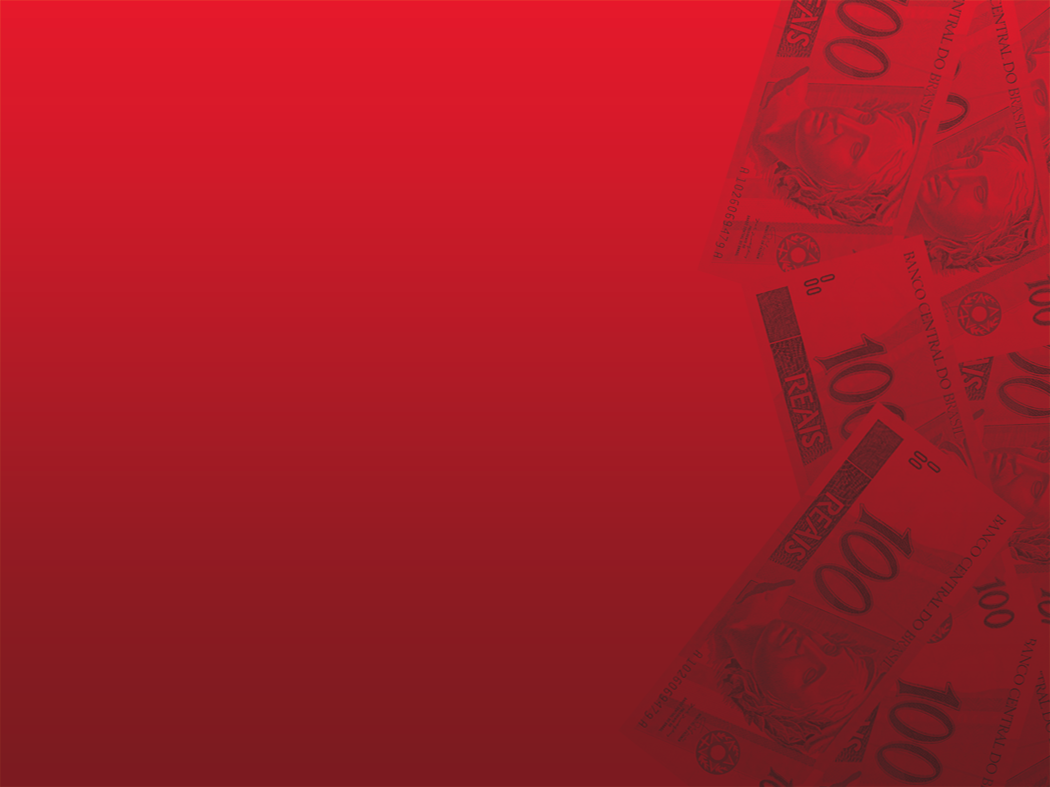 3ª 
GANHOS INFERIORES 
AOS GASTOS
Esta situação não possibilita ao cidadão 
dispor de reserva financeira.
Para isso é preciso: 


 Reduzir as despesas e/ou aumentar a receita;
 Fazer controles anotando e relacionando todos os gastos e todas as receitas; 
 Evitar comparações com outras pessoas;
 Concentrar suas compras naquilo que é necessário.
Tipos de consumidores
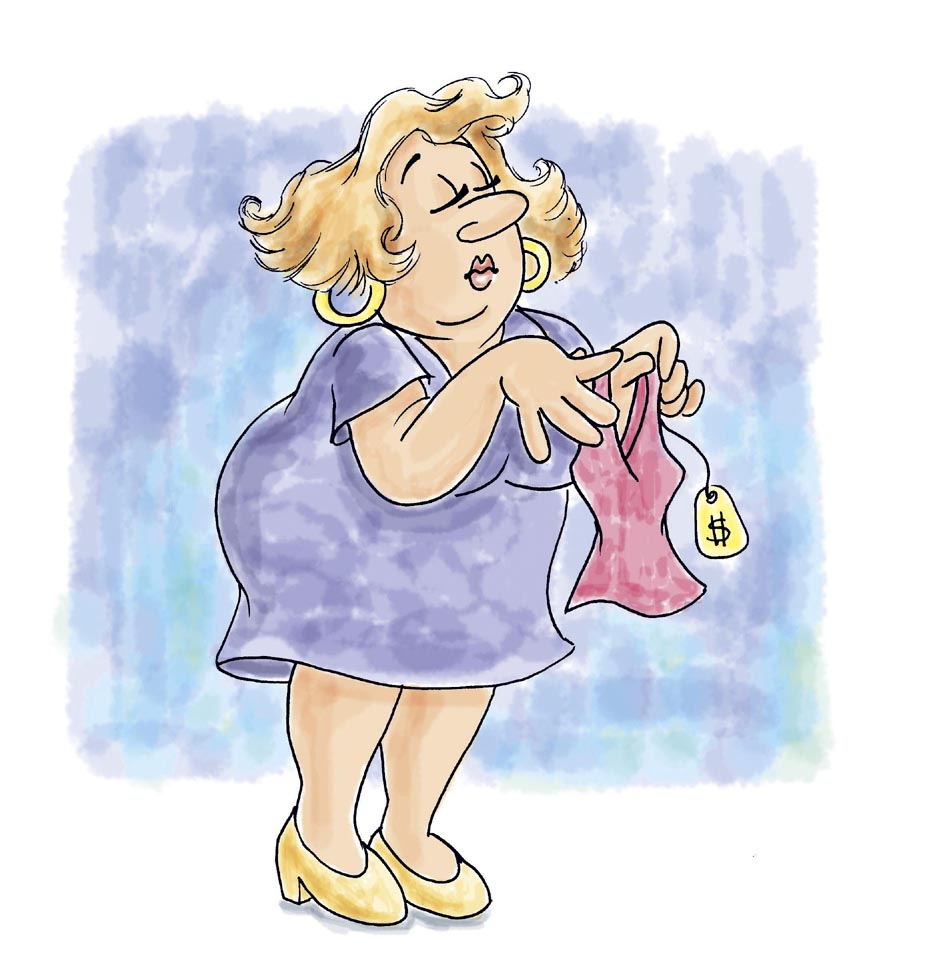 • Consciente
• Alienado
• Consumista
• Compulsivo
Devedores Anônimos 
http://www.simplicidadevoluntaria.com/adm.htm
Equilíbrio financeiro da família
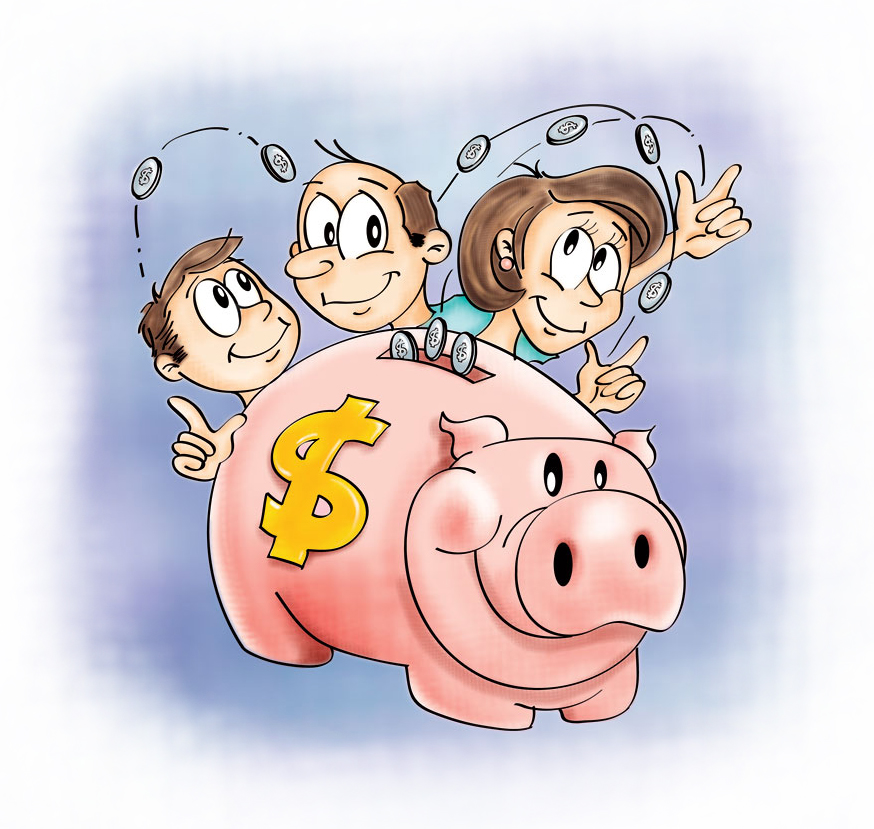 A redução do consumo pode ajudar a poupar e guardar dinheiro para um imprevisto ou a realização de um sonho.
Você já pensou 
em poupar?
“Poupar com sabedoria e gastar com prudência deve ser a meta do consumidor”.
Equilíbrio financeiro da família
Lembre-se!
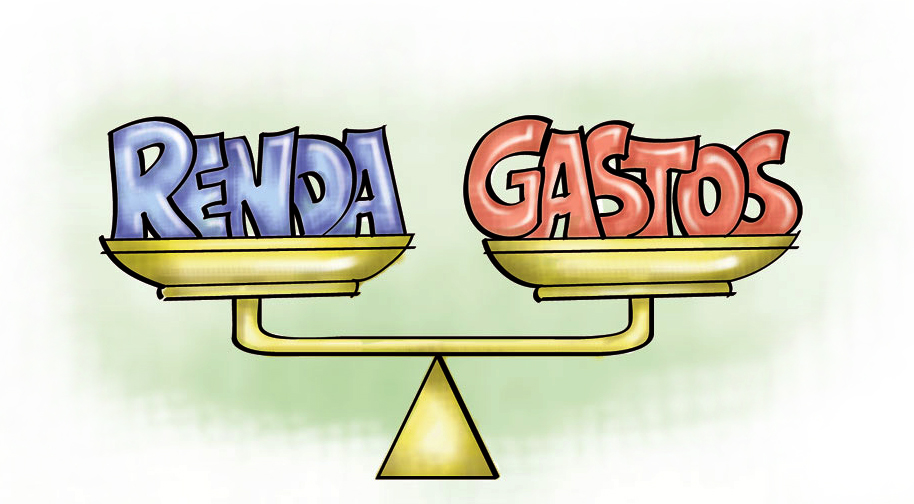 Você ganha dinheiro em 13 dias ao ano 
e gasta dinheiro em 365 dias
Equilíbrio financeiro da família
Para ter metas possíveis pense em um modelo de Meta Ideal(em % da receita líquida)
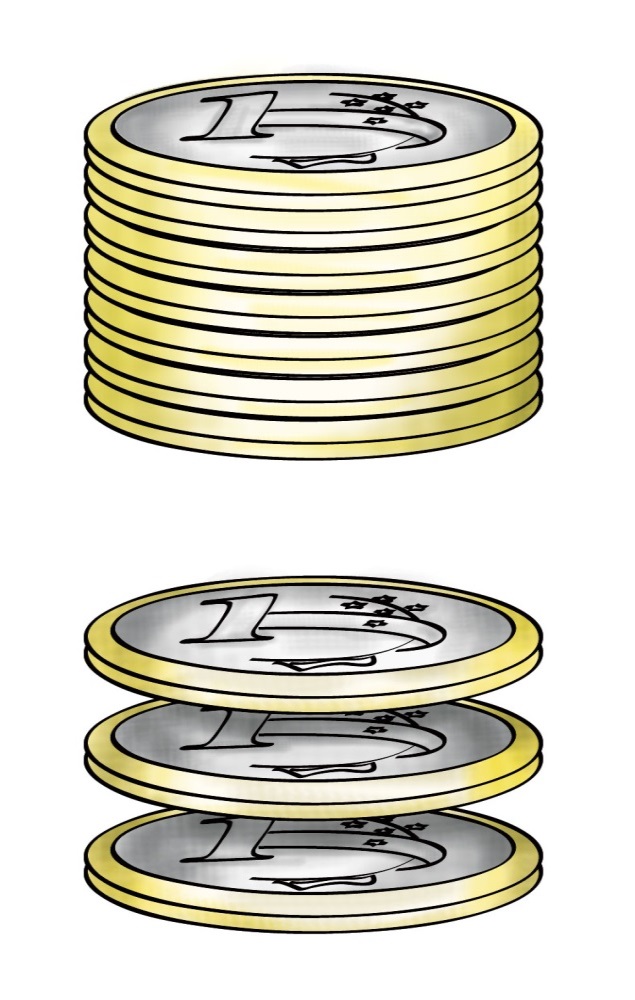 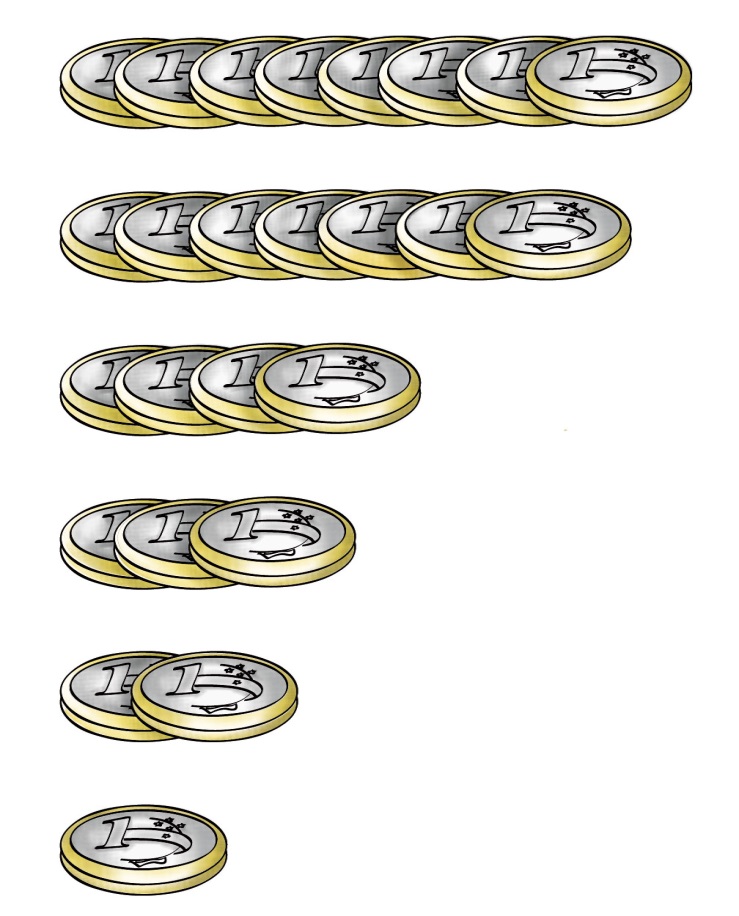 30% moradia
70% 
gastos 
correntes
25% alimentação
15% transporte
GRUPO DE GASTOS
12% saúde
10%  lazer
10% poupança
10% educação
10% previdência complementar
8% diversos
O planejamento financeiro familiar
Condições para o sucesso do planejamento financeiro:
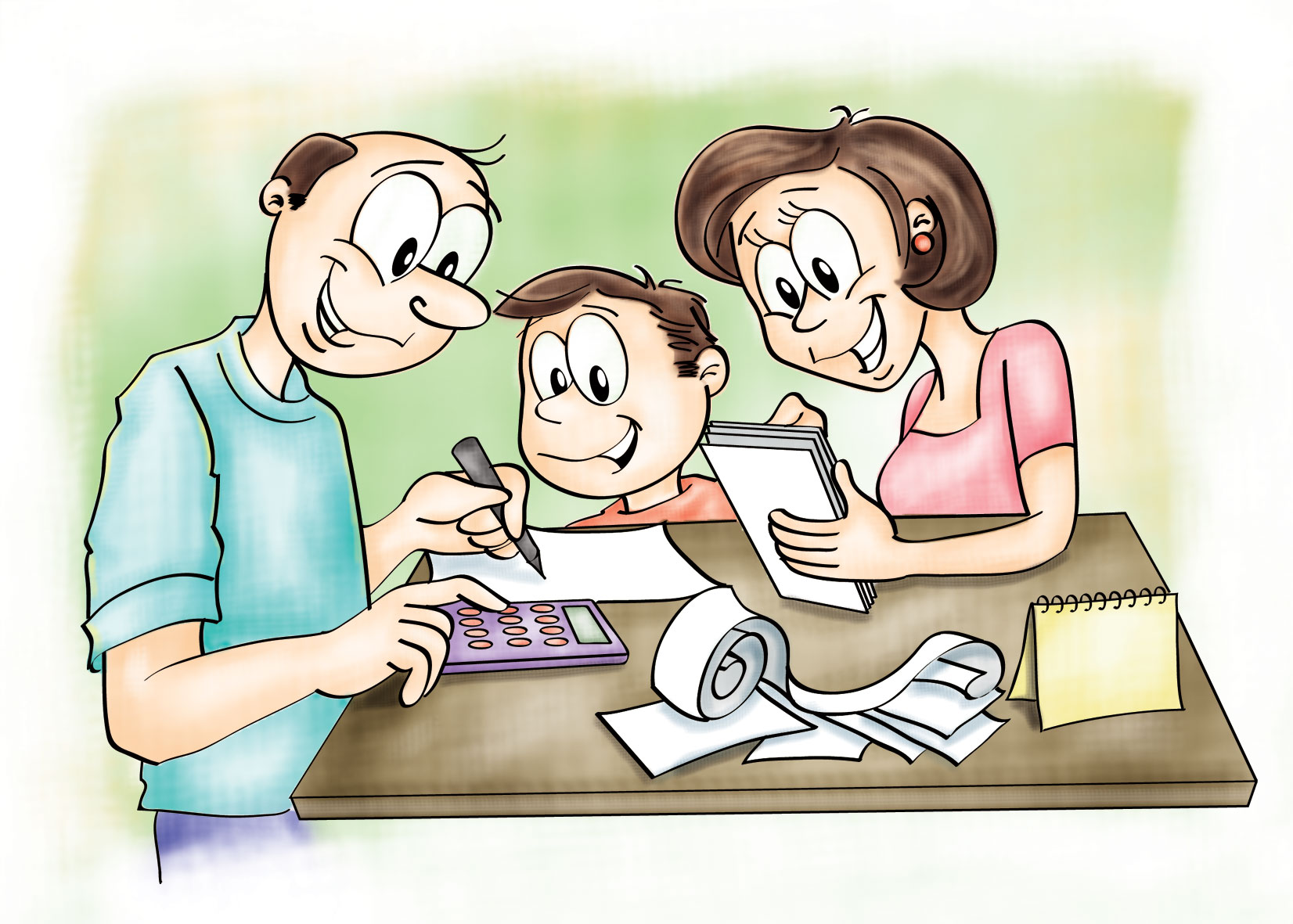 Diálogo;
Organização;
Persistência;
Disciplina;
Controle para que as metas que foram estabelecidas sejam alcançadas.
Planejamento financeiro
uma tarefa de toda a família
Devem os filhos participar do planejamento financeiro familiar?
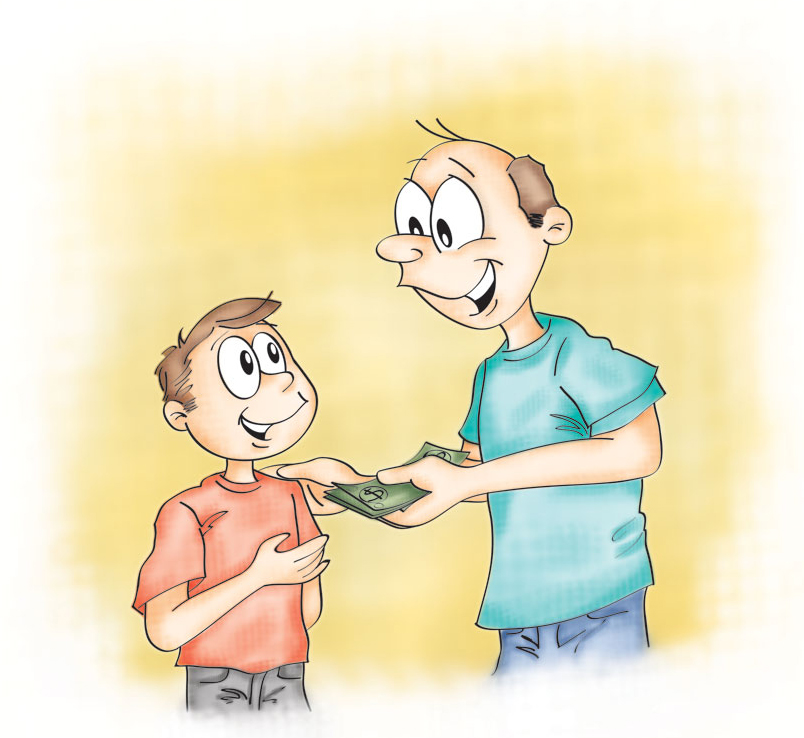 A partir dos 3 anos 
comece a ensinar 
os seus filhos...
... a importância
do dinheiro.
Esse é um importante 
passo para prepará-lo para o uso consciente do dinheiro.
Como fazer um planejamento financeiro?
1. Fixe metas: Aonde você quer chegar? Quais são seus sonhos?

2. Conheça sua vida financeira pessoal ou familiar:

Anote todas as despesas, até as pequenas;
Relacione os ganhos;
Analise as despesas de 
	um período e compare 
	o orçado x realizado;
Afixe o planejamento 
	na porta do refrigerador
 	ou em local visível.
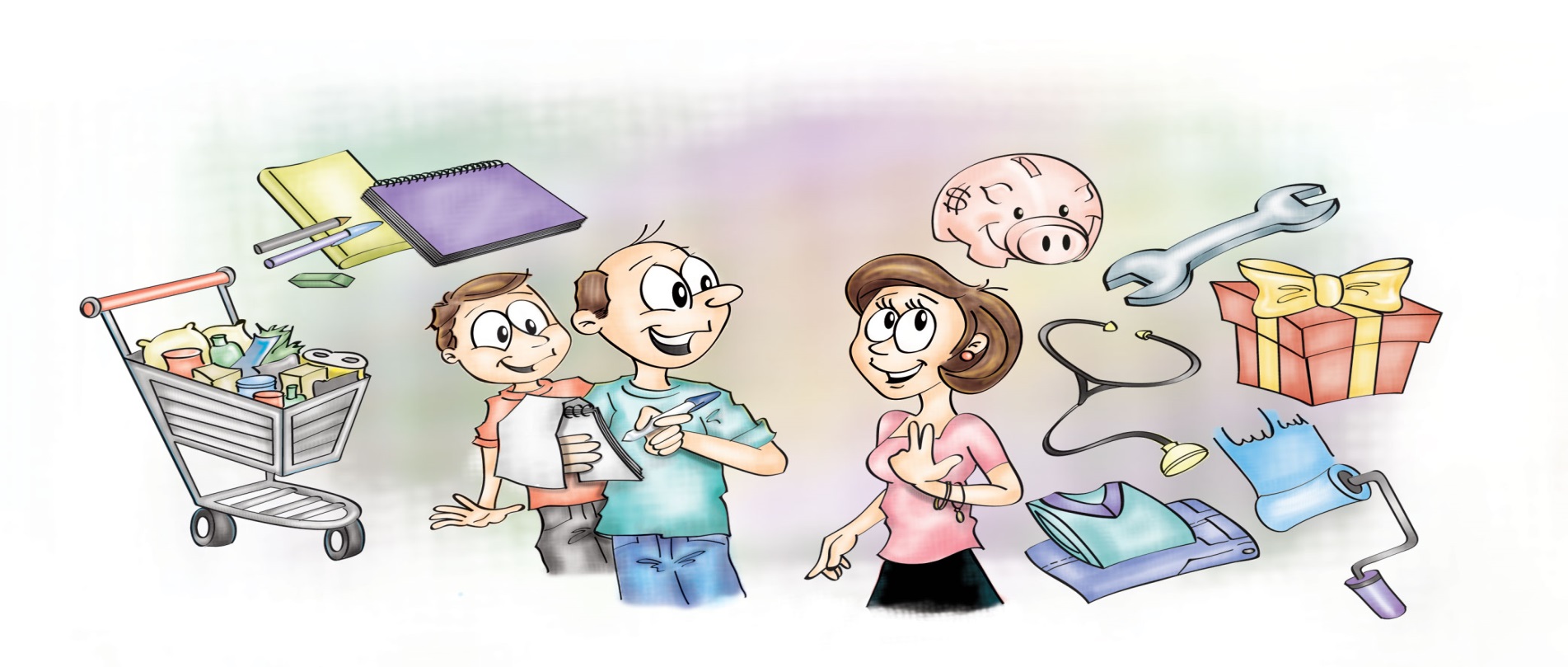 Modelo de planejamento financeiro
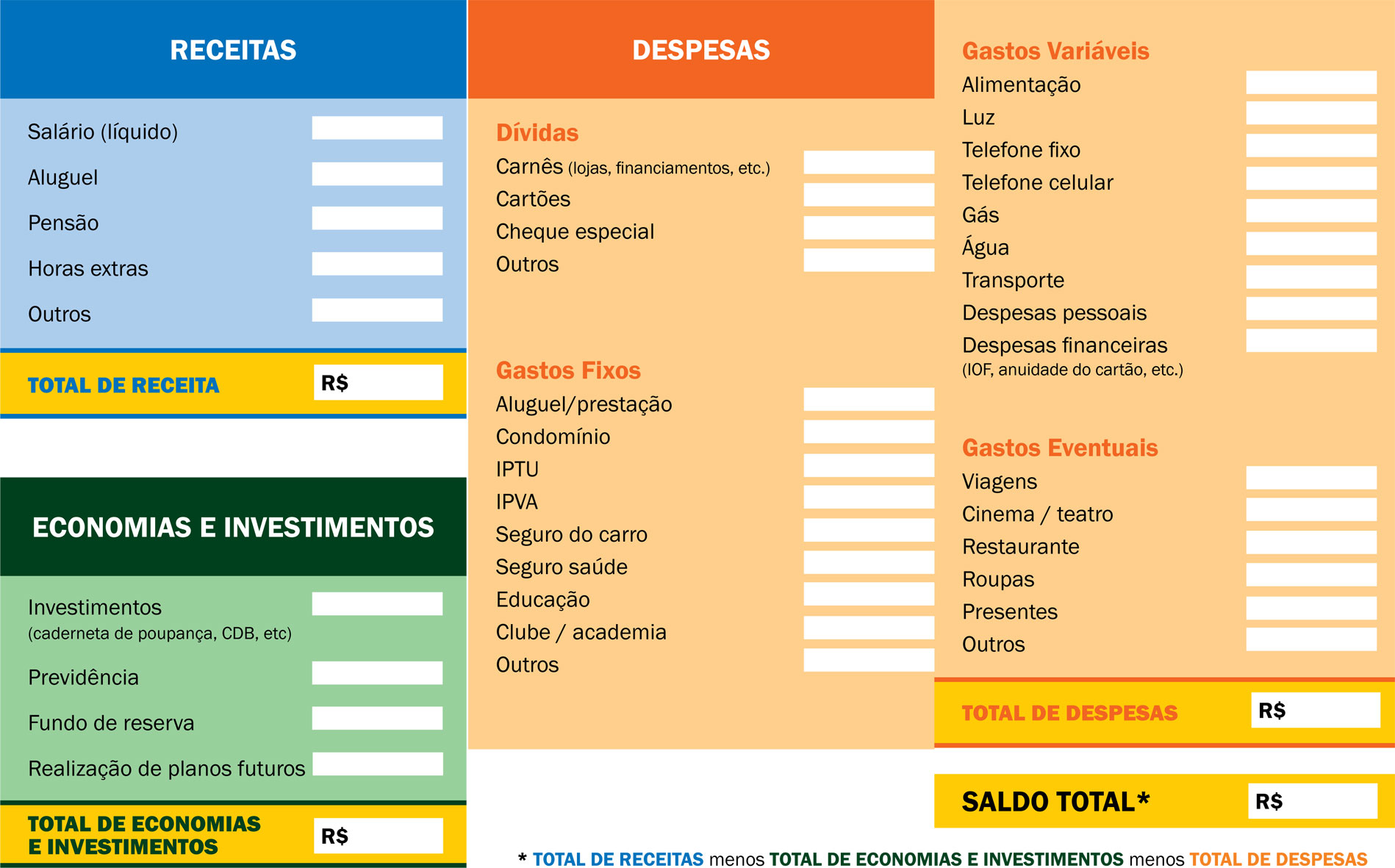 Valorize seu dinheiro!
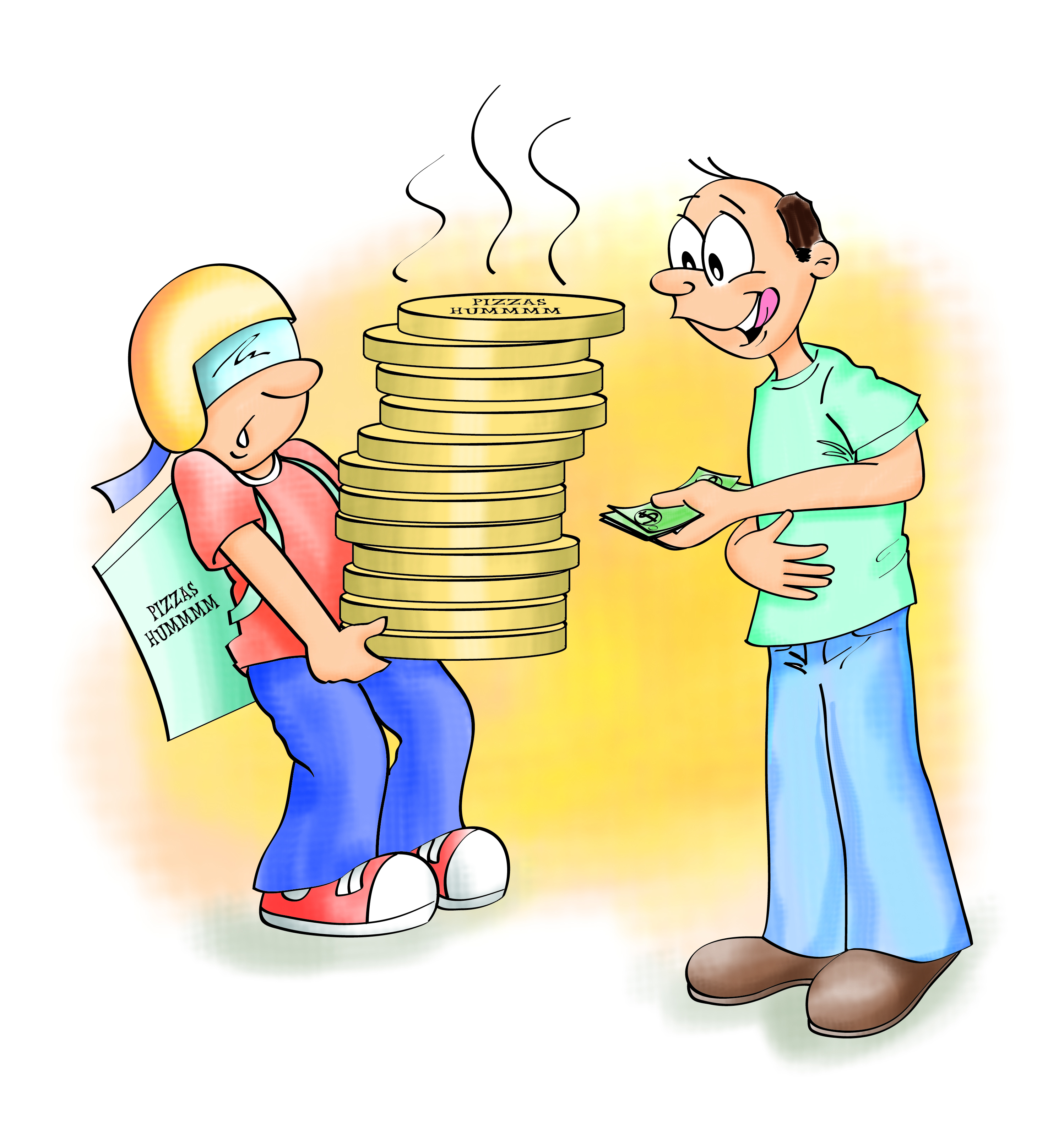 Cuidado com 
o desperdício: 
1/3 dos alimentos
 produzidos no Brasil
 estraga, enquanto
 milhões de pessoas
 morrem de fome.
Dicas para você economizar
Faça uma lista para comprar somente o necessário;

Faça pesquisa de preço;

Procure produtos em oferta;
 
Compre frutas e legumes da época;

•    Não vá ao supermercado com fome.
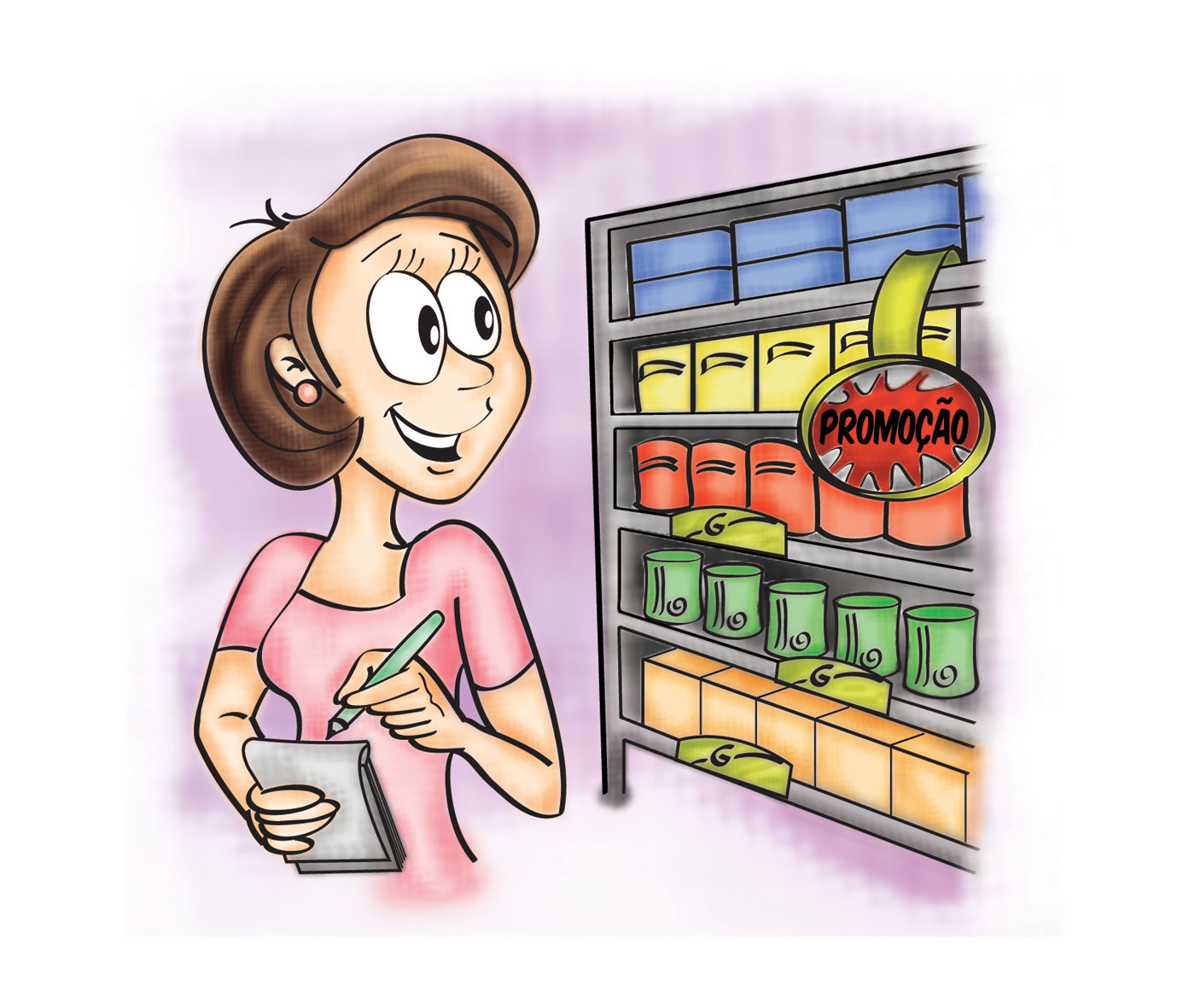 Valorize seu dinheiro!
E na hora de pagar?
ATENÇÃO
Analise qual é a melhor forma de pagamento:
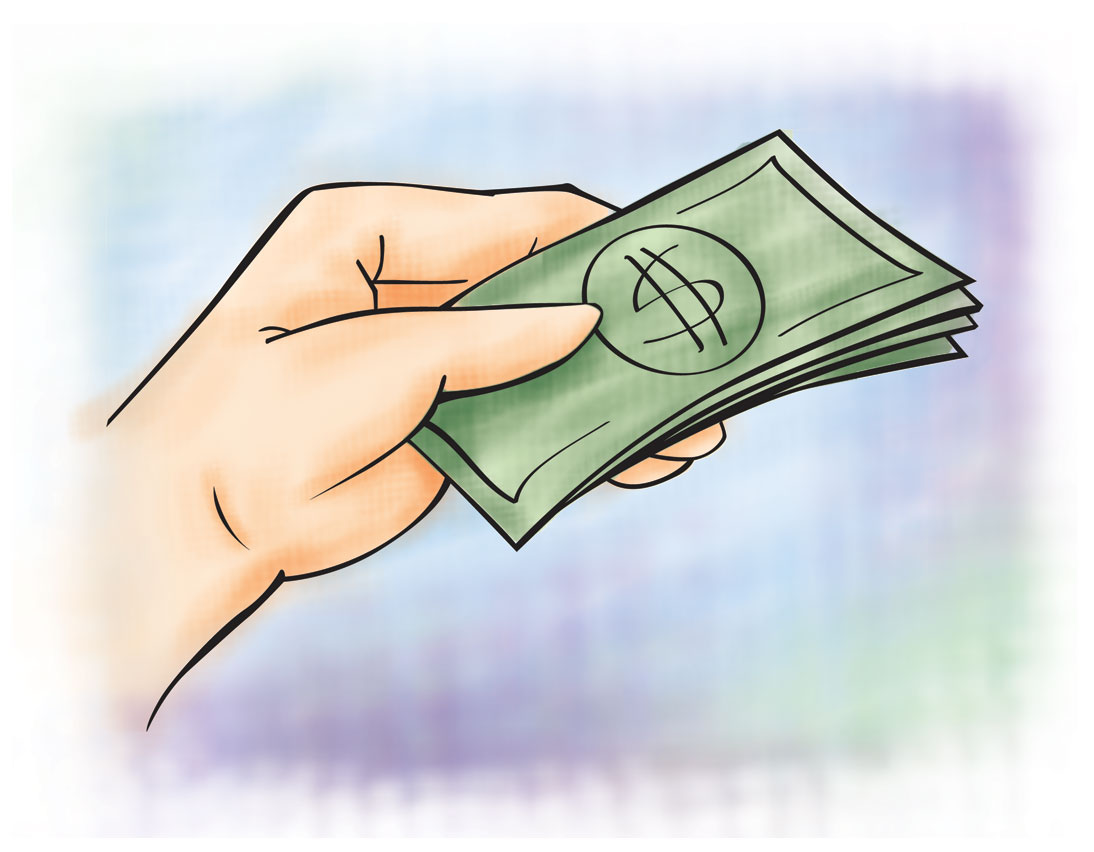 A PRAZO
(crediário)
À VISTA
Cuidado com os elevados juros e taxas!
Lembre-se:
Melhor do que comprar a prazo é poupar para comprar à vista!
Atenção na hora de comprar
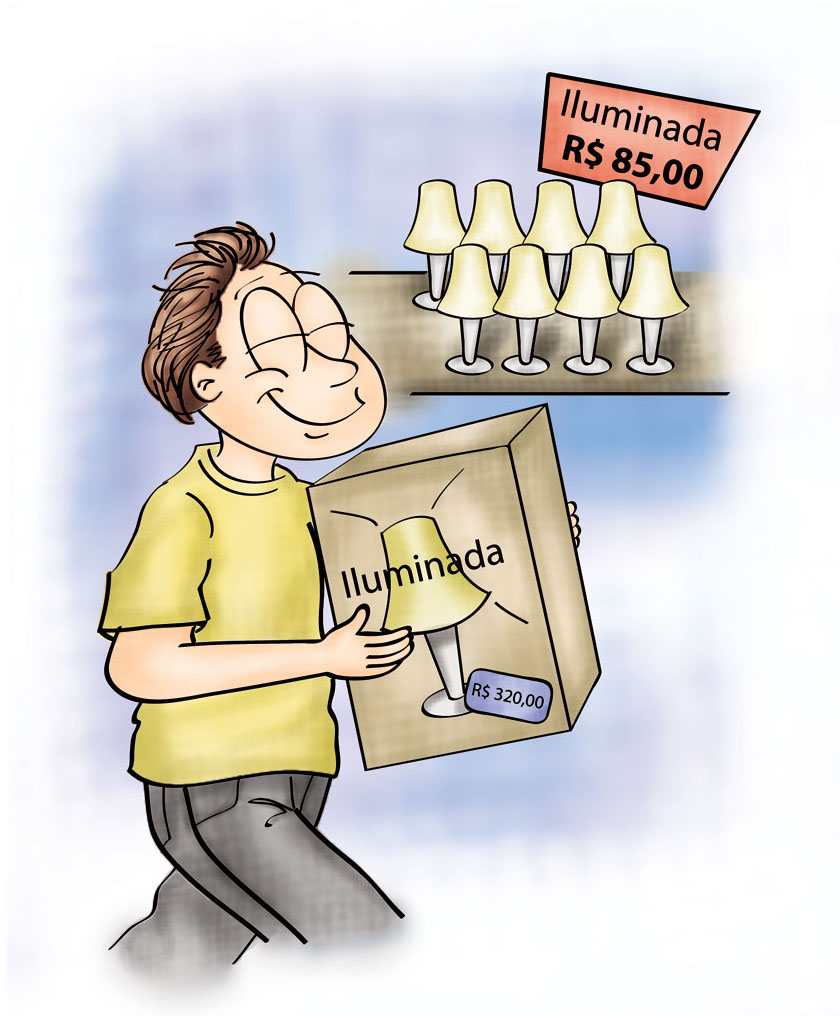 [Speaker Notes: Exemplo de como funcionam os juros, e explorar o anúncio mercadológico.]
Cheques e Cartões
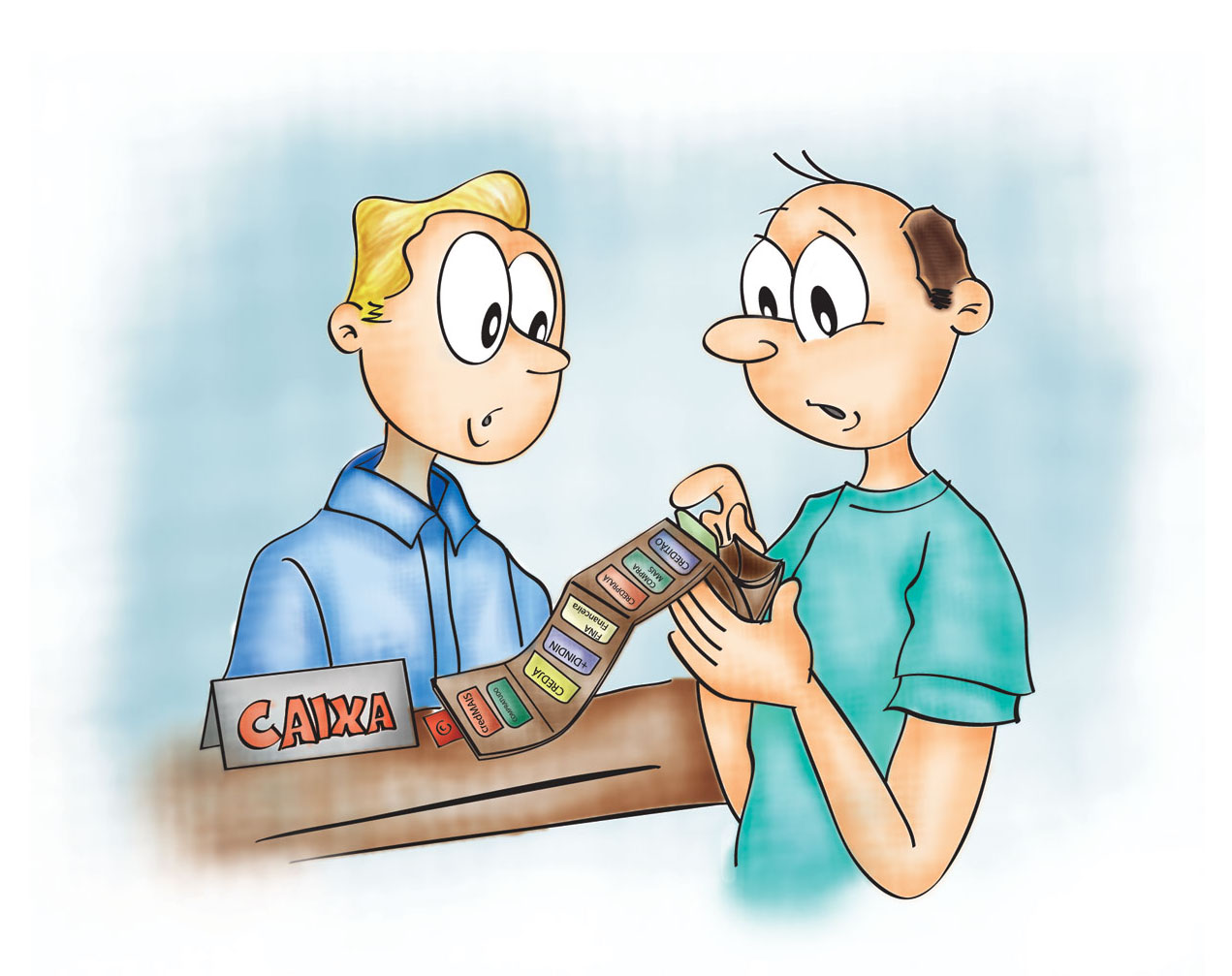 Cheque;

Cheque Pré-datado;

Cheque Especial;

Cartão de Débito;

Cartão de Crédito.
Como sair do vermelho
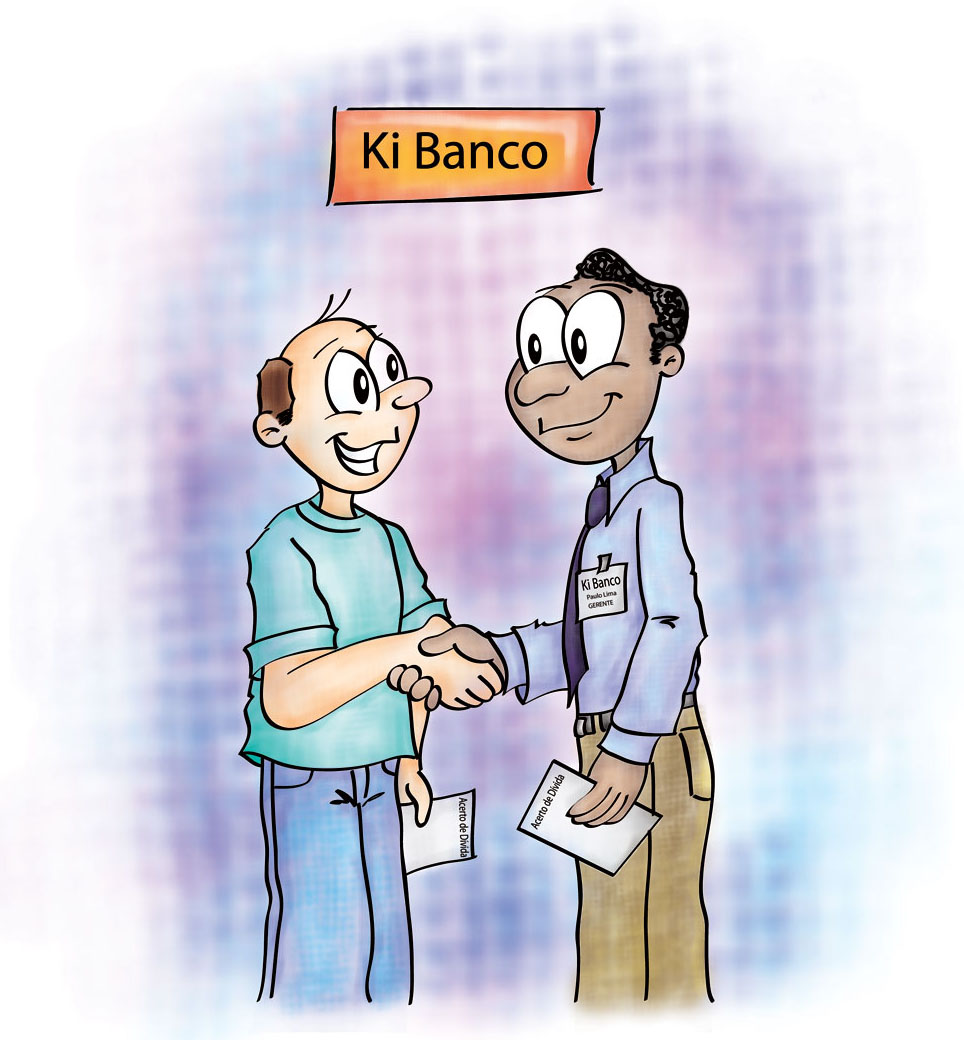 ★ Ao perceber que está endividado, não se desespere;
★ Mantenha a calma e seja racional;
★ Seja paciente, pois a solução não é imediata;
★ Analise a situação e estabeleça um plano para corrigi-la;
★ Fuja dos agiotas;
★ Renegocie a sua dívida.
Passos para uma boa renegociação
★ Anote tudo o que está devendo;
★ Liste todos os seus ganhos / receitas;
★ Analise as suas dívidas;
★ Conheça seus credores: bancos, financeiras, etc;
★ Procure diretamente os credores de suas dívidas;
★ Solicite demonstrativo da dívida ao credor e verifique os juros e multas cobrados;
★ Negocie os pagamentos em parcelas dentro de suas possibilidades;
★ Renegocie os juros e multas praticados;
★ Tente trocar uma dívida com taxa de juros elevada por outra com taxa menor.
Como “limpar” o nome
Algumas maneiras de limpar seu nome:
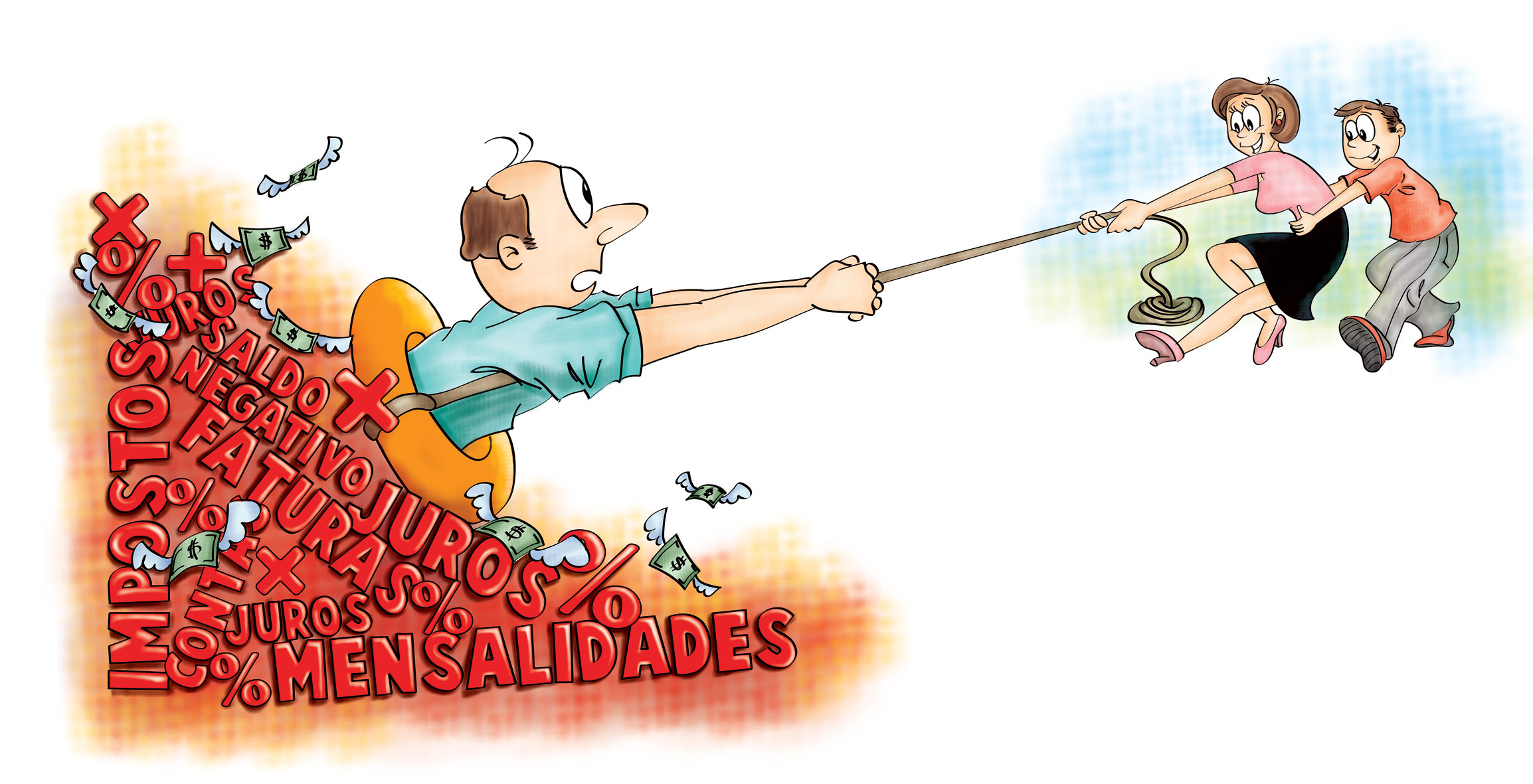 ✔ Pagar a pendência
✔ Contestá-la judicialmente
[Speaker Notes: O instrutor deve explicar quando uma dívida prescreve.]
Direitos do Consumidor
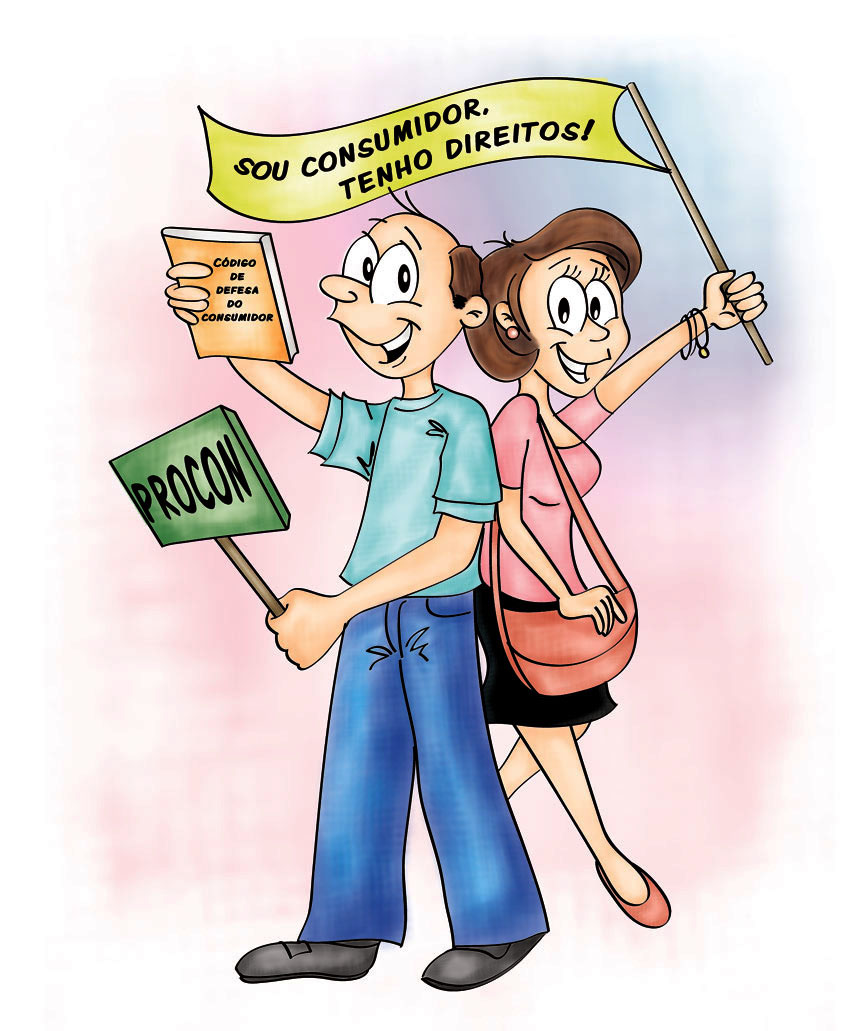 Fique atento aos seus direitos;

Consulte sempre o Código de Defesa do Consumidor (CDC) que entrou em vigor em  março de 1991;

O CDC defende e orienta o consumidor  em todas as suas compras e aquisições de produtos e serviços.
Deveres do Consumidor
Informar-se sobre a credibilidade dos fornecedores e prestadores de serviço;

Exigir orçamento por escrito, inclusive sobre a forma de pagamento, o tempo de execução do trabalho, o tipo de material usado e detalhes do que será feito;

Não fazer acordos verbais e, se fizer, incluir o que for acordado no contrato;

Informar-se sobre exigências de cancelamento ou rescisão antes de fechar contrato.
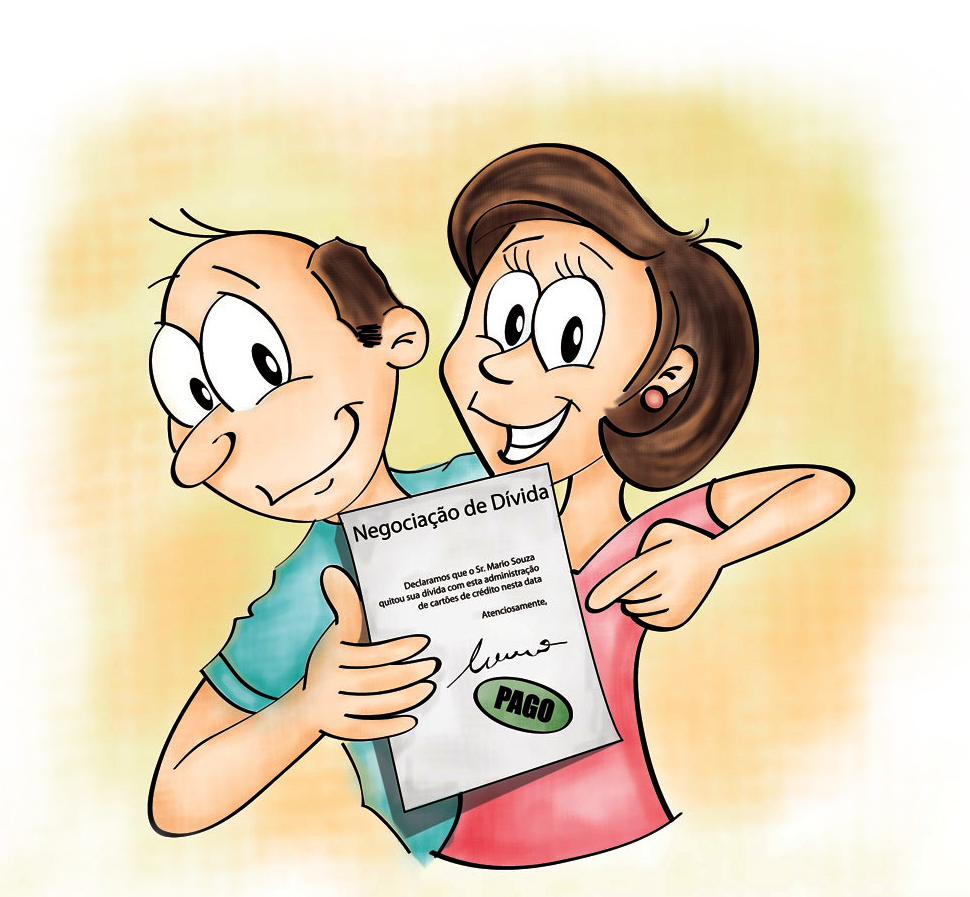 [Speaker Notes: Só para cartilha!]
Deveres do Consumidor
• Fazer reclamações por escrito e guardar uma cópia;
• Exigir sempre a nota fiscal, recibos e o termo de garantia, e guardá-los;
• Não pagar pelo serviço antes da execução ou da entrega do produto;
• Não comprar se a embalagem 
estiver danificada;
• Atentar que mudanças na 
embalagem podem alterar
o peso do produto;
• Verificar a data de validade
dos produtos.
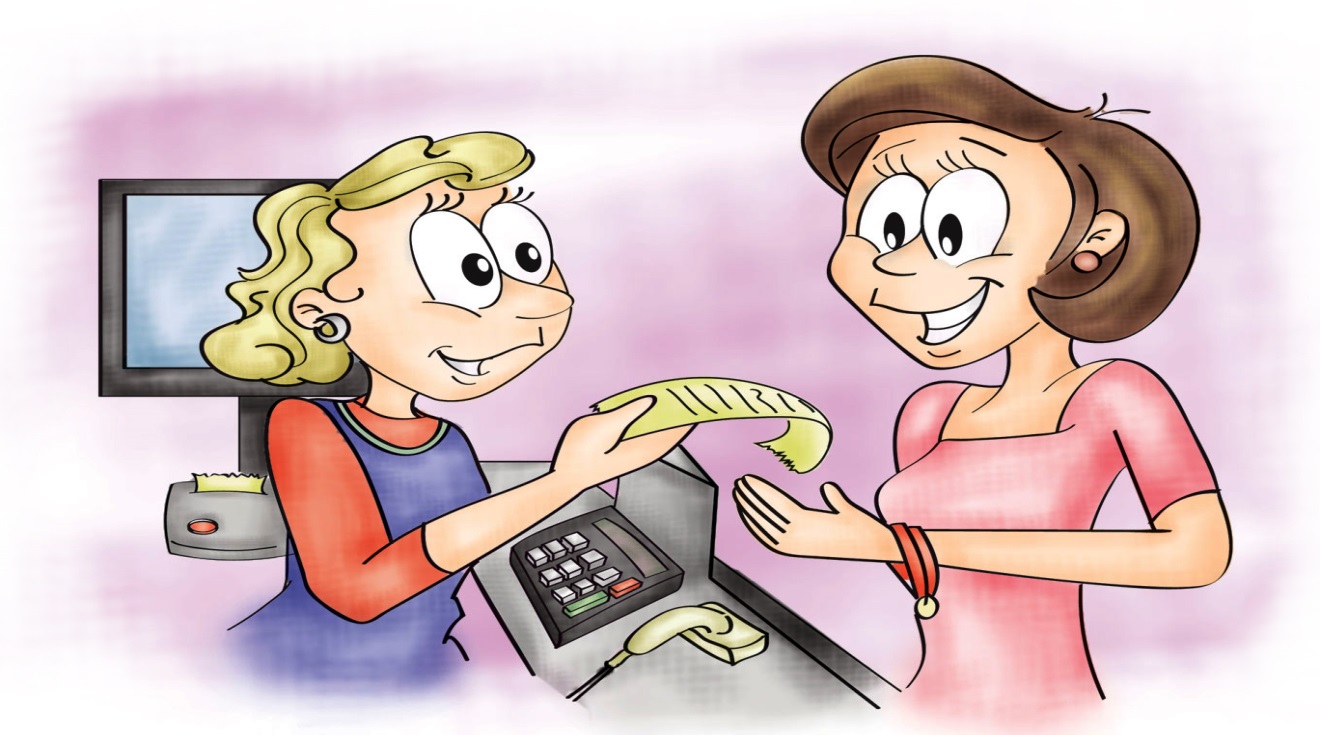 [Speaker Notes: Só para cartilha!]
Consumo Consciente 
do dinheiro e do crédito
As pessoas devem perceber que suas decisões diárias, como consumidores, não afetam só suas vidas, mas também o meio ambiente e a sociedade como um todo.
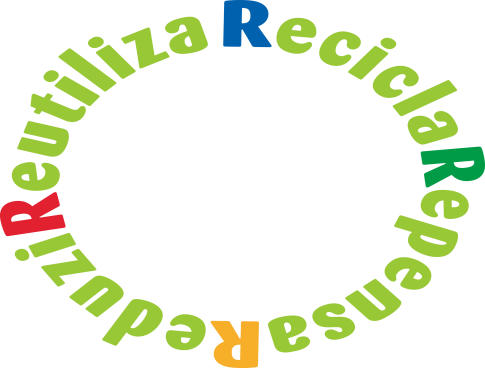 CONSUMO
CONSCIENTE
A maneira mais inteligente de proteger  o seu bolso, 
a sociedade e o meio ambiente.
Consumo Consciente 
do dinheiro e do crédito
O que um consumidor consciente pode fazer no seu dia-a-dia?
★ Evitar mercadorias com muitas embalagens;
★ Levar a própria sacola para fazer as compras;
★ Desligar o monitor, luz e o ar condicionado;
★ Programar a impressora para “rascunho rápido”;
★ Usar a vassoura, e não a mangueira, para limpar a calçada;
★ Evitar o uso de copo descartável;
★ Escovar os dentes com a torneira fechada...
Consumo Consciente
do dinheiro e do crédito
O que um consumidor consciente pode fazer no seu dia-a-dia?
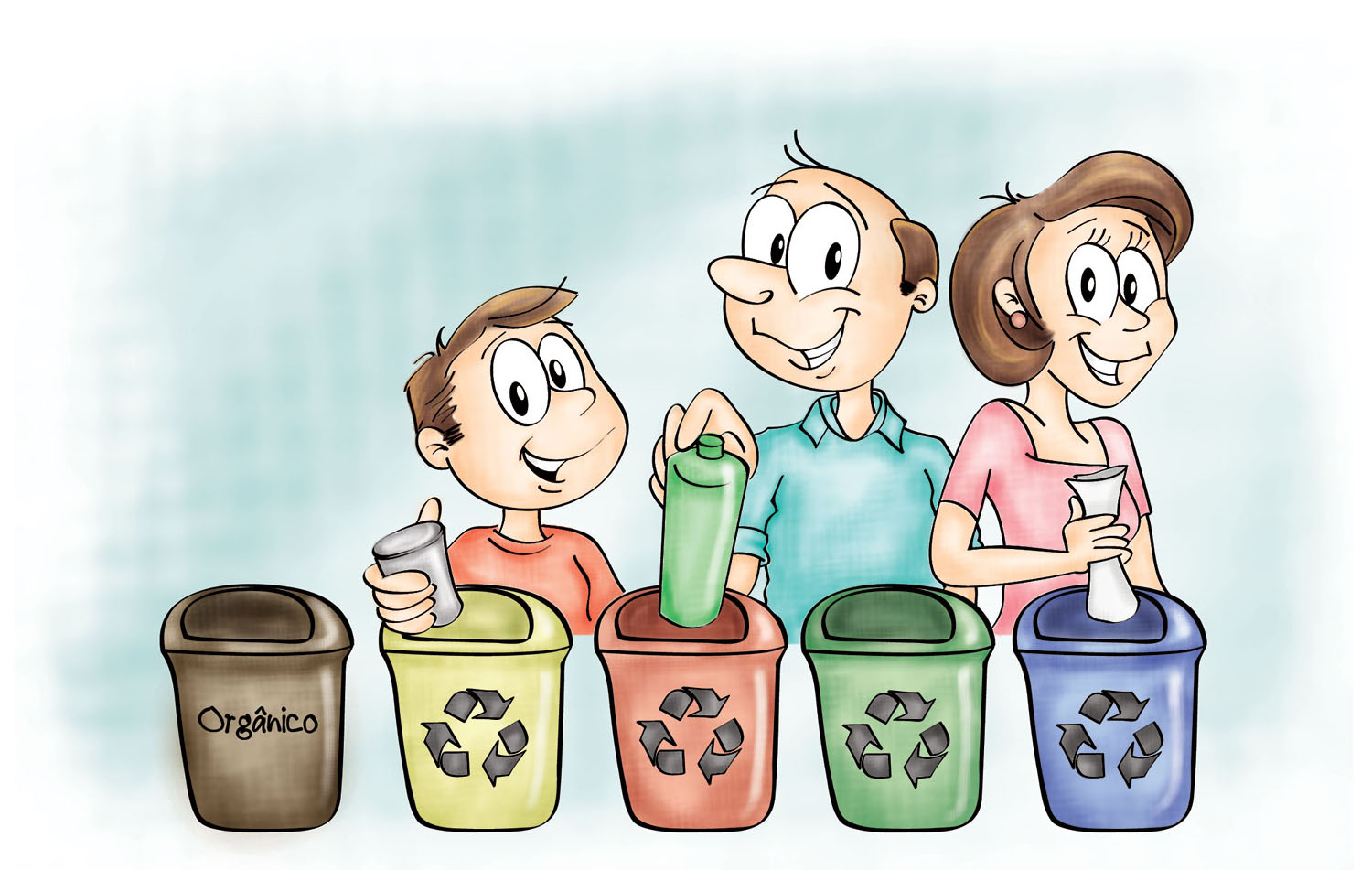 ★ Não desperdiçar alimentos;
★ Praticar / contribuir com a coleta seletiva;
★ Fazer lista de compras;
★ Usar os dois lados de uma folha de papel;
★ Imprimir apenas quando necessário;
★ Diminuir o tempo de banho.
Para refletir
O Dinheiro pode comprar uma casa, mas não um lar;
O Dinheiro pode comprar um relógio, mas não o tempo;O Dinheiro pode comprar uma cama, mas não o sono;O Dinheiro pode comprar um livro, mas não o conhecimento;O Dinheiro pode pagar um médico, mas não a saúde;O Dinheiro pode comprar status, mas não o respeito;O Dinheiro pode comprar sangue, mas não a vida;O Dinheiro pode comprar o sexo, mas não o amor.

				       – Provérbio Chinês –
[Speaker Notes: Ressaltar que o embora o dinheiro seja importante é necessário frisar que os valores garantem a continuidade do sucesso não só financeiro.]
Lembre-se!!
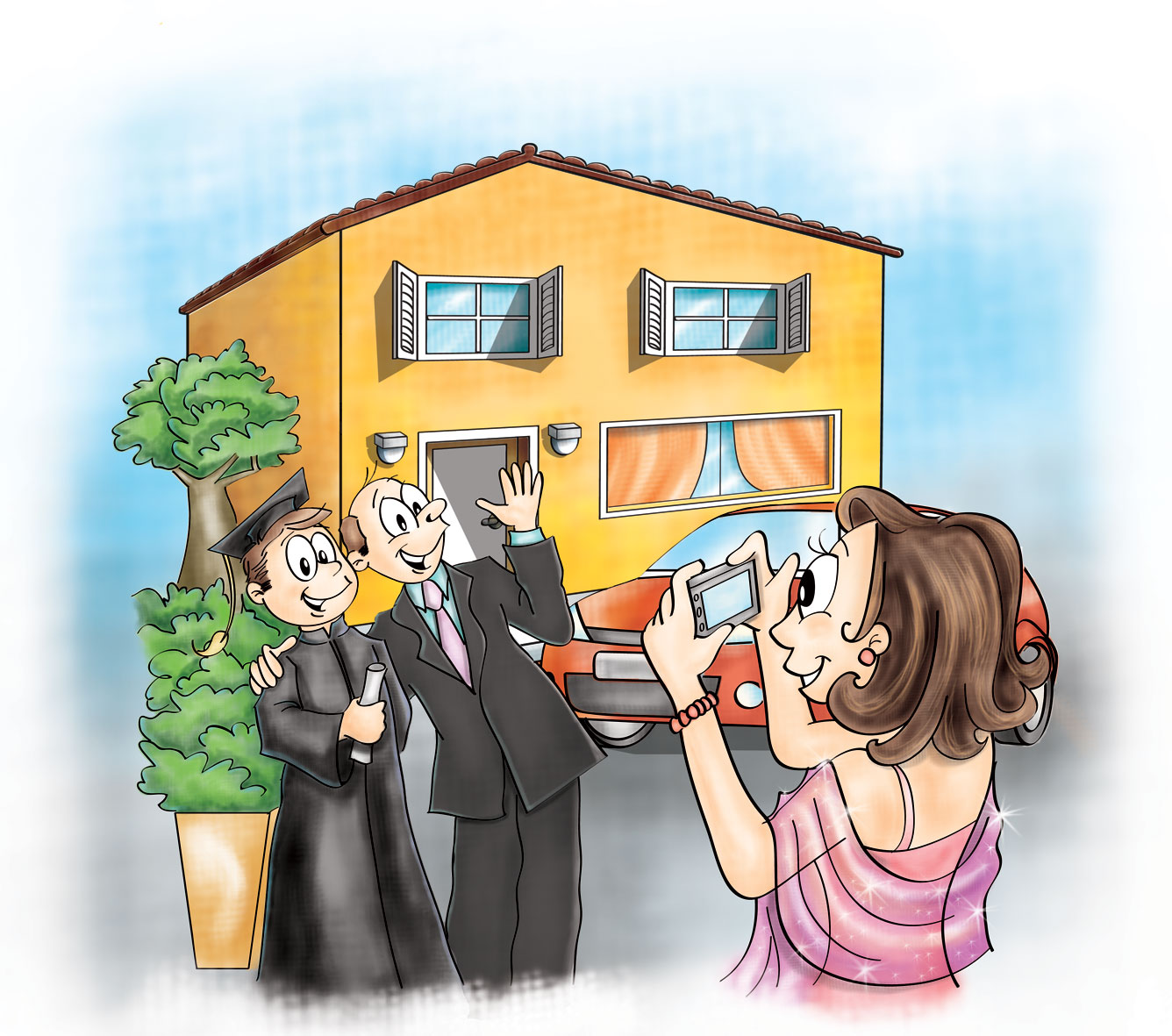 O que plantamos hoje definirá o nosso futuro! Mude seus hábitos!
Muito Obrigado!!!
Ildefonso Camargo Júnior
Economista 1676/D
www.valorimex.com
62 9 9626-4177